レムナントが　しるべき
れつおうき　だいいち
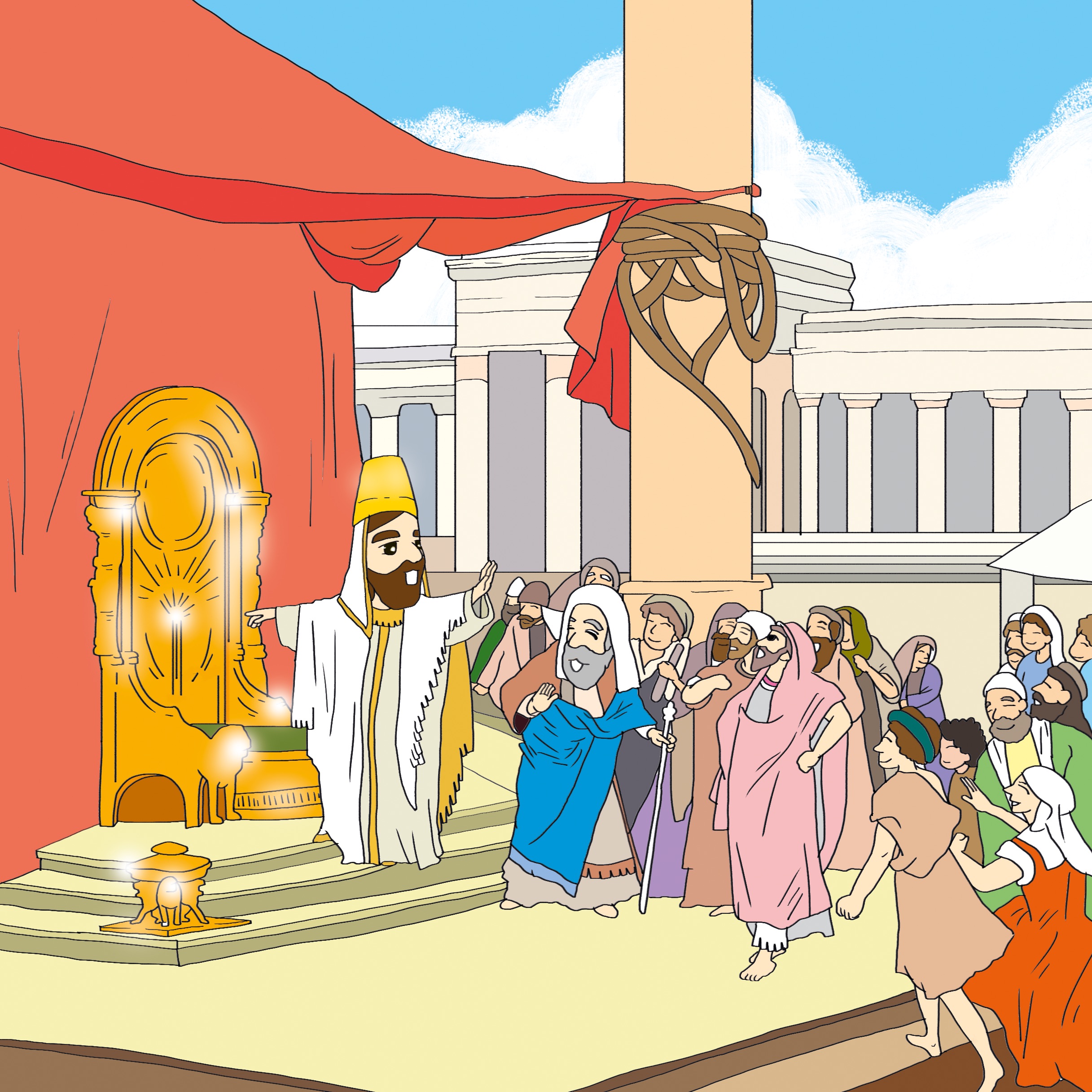 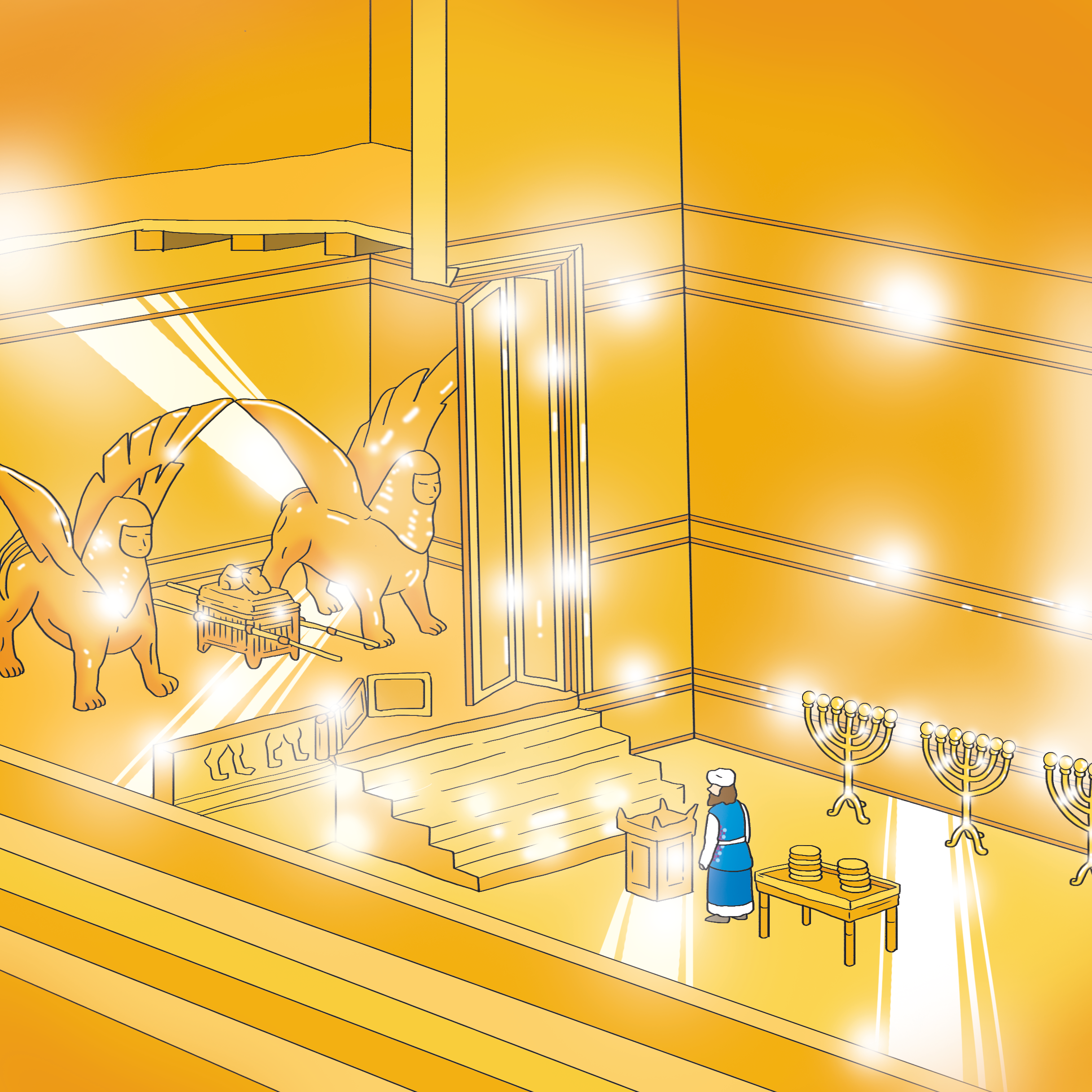 1
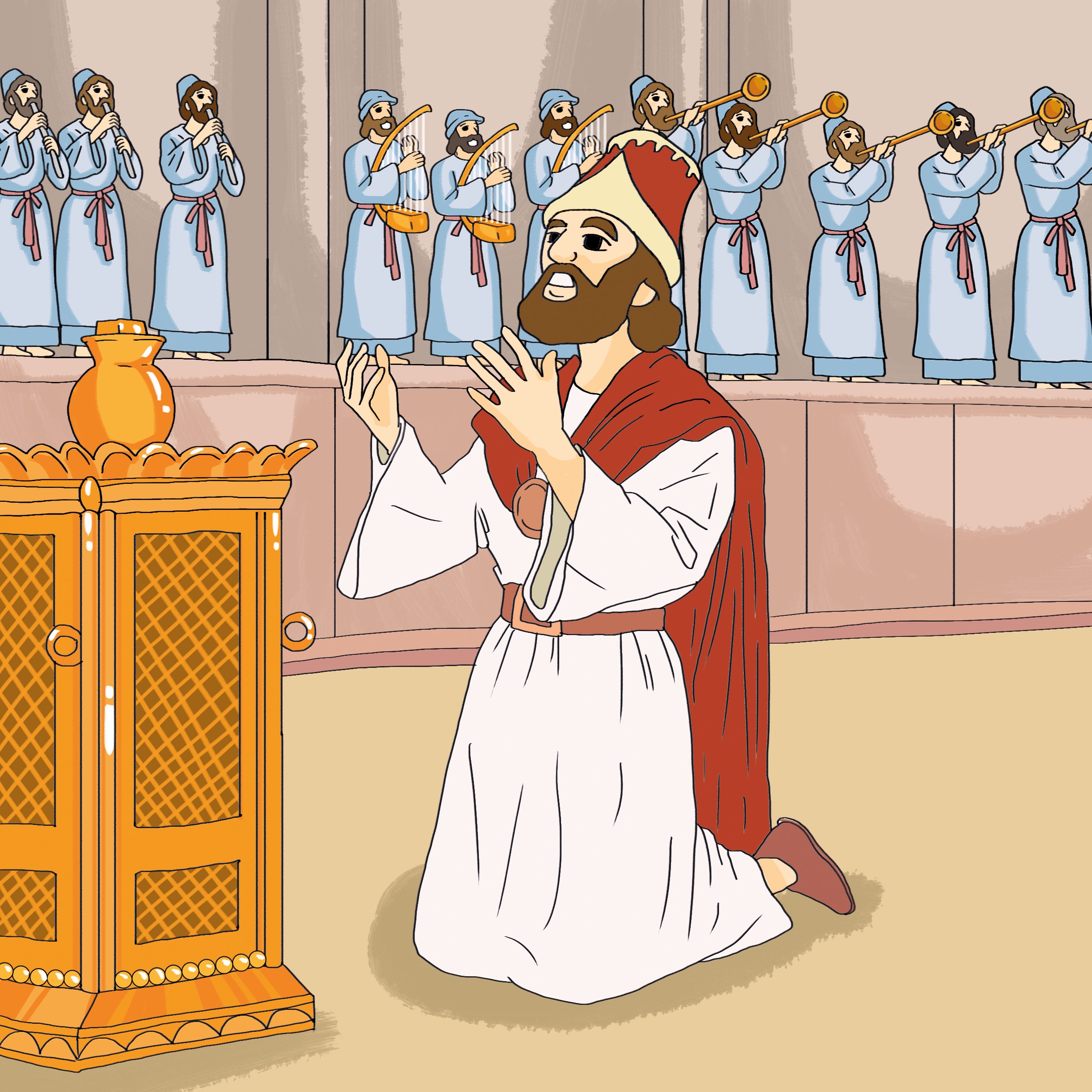 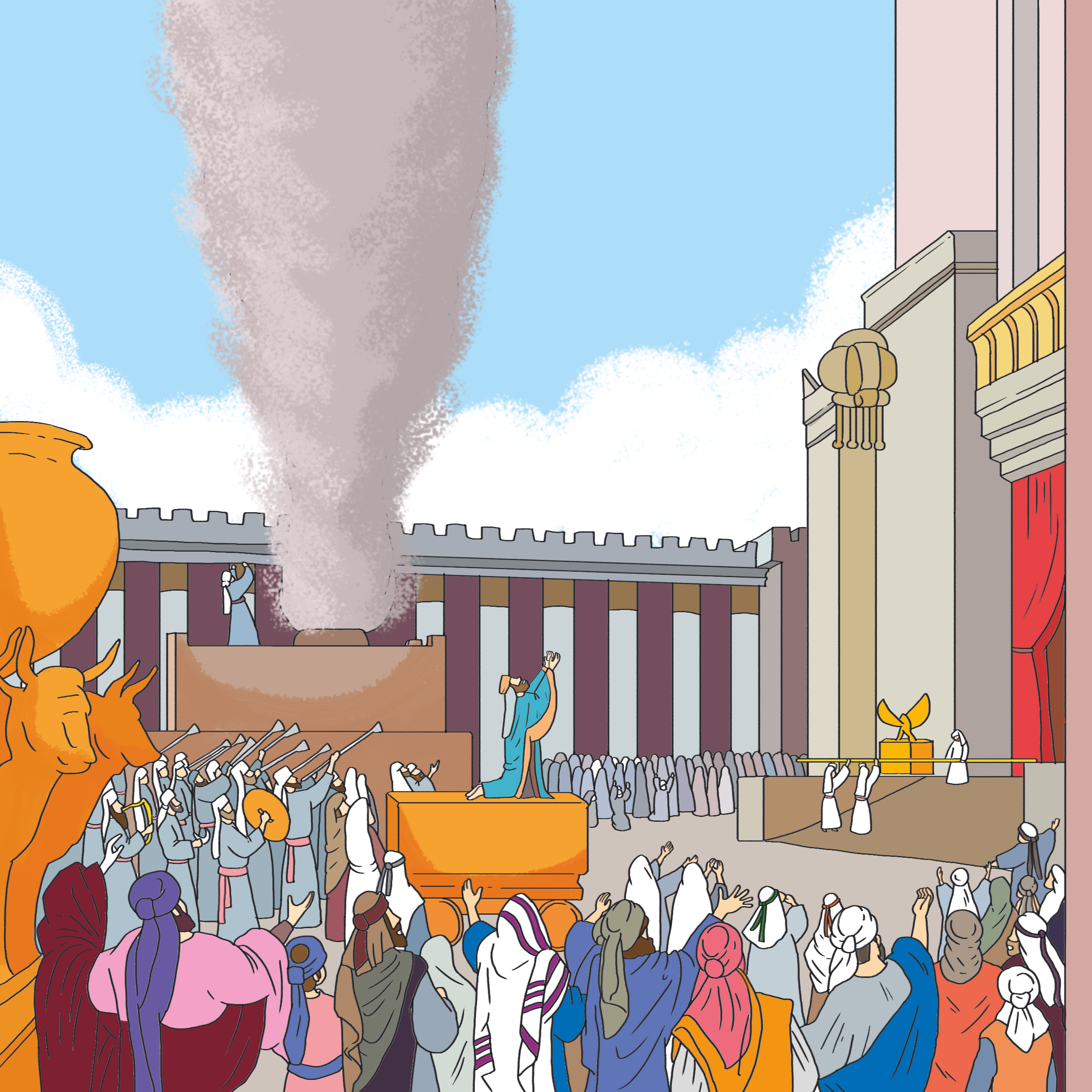 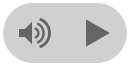 ちえを　もとめた
ソロモンおう
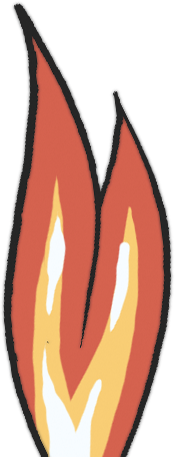 いま、わたしは　あなたの　いった　とおりに　する。
みよ。わたしは　あなたに　ちえの　こころと
はんだんする　こころとを　あたえる。　
あなたの　さきに、あなたの　ような　
ものは　なかった。また、あなたの　あとに、
あなたの　ようなものも　おこらない。
Iれつおう 3:12
ソロモンおうが　さいしょに　
おこなった　ことは
かみさまに　ちえを　もとめたことでした
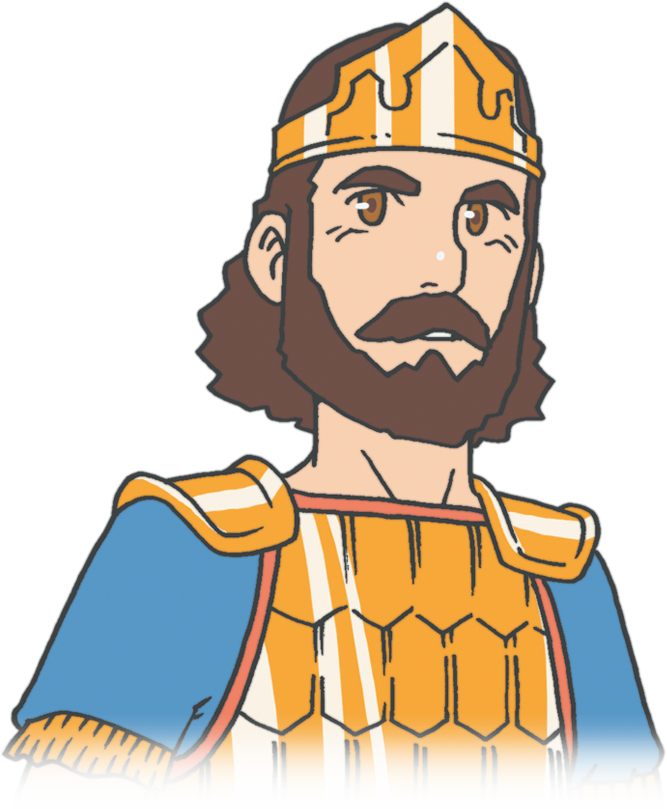 [Speaker Notes: 1) ソロモンは主(しゅ)を愛(あい)し、父(ちち)ダビデのおきてに歩(あゆ)んでいました (Ⅰ列王3:3)
2) ソロモンは高(たか)き所(ところ)の祭(さい)壇(だん)で一千頭(いっせんとう)の全焼(ぜんしょう)のいけにえをささげました 
(Ⅰ列王3:3～4)
3) ソロモンは二人(ふたり)の女(おんな)が一人(ひとり)の子(こ)どもをおいて、お互(たが)いに自分(じぶん)の息子(むすこ)だと
戦(たたか)うので、神様(かみさま)の知恵(ちえ)がある賢明(けんめい)な裁(さば)きを下(くだ)しました(Ⅰ列王3:16～28)]
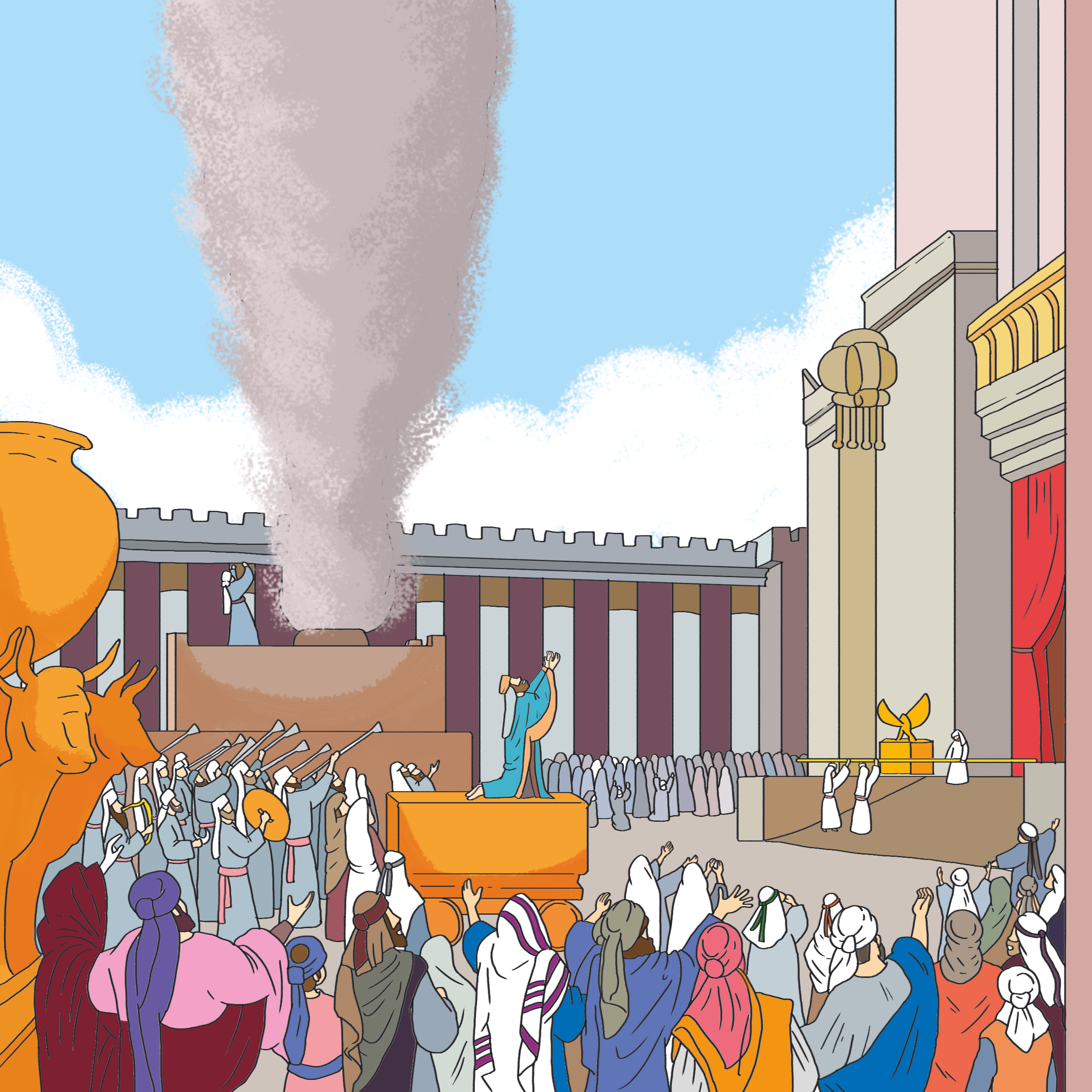 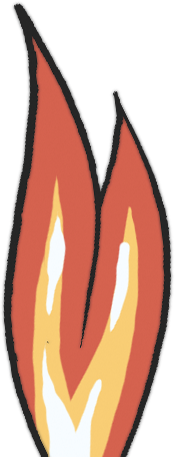 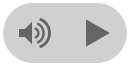 [Speaker Notes: 1) ソロモンは主(しゅ)を愛(あい)し、父(ちち)ダビデのおきてに歩(あゆ)んでいました (Ⅰ列王3:3)
2) ソロモンは高(たか)き所(ところ)の祭(さい)壇(だん)で一千頭(いっせんとう)の全焼(ぜんしょう)のいけにえをささげました 
(Ⅰ列王3:3～4)
3) ソロモンは二人(ふたり)の女(おんな)が一人(ひとり)の子(こ)どもをおいて、お互(たが)いに自分(じぶん)の息子(むすこ)だと
戦(たたか)うので、神様(かみさま)の知恵(ちえ)がある賢明(けんめい)な裁(さば)きを下(くだ)しました(Ⅰ列王3:16～28)]
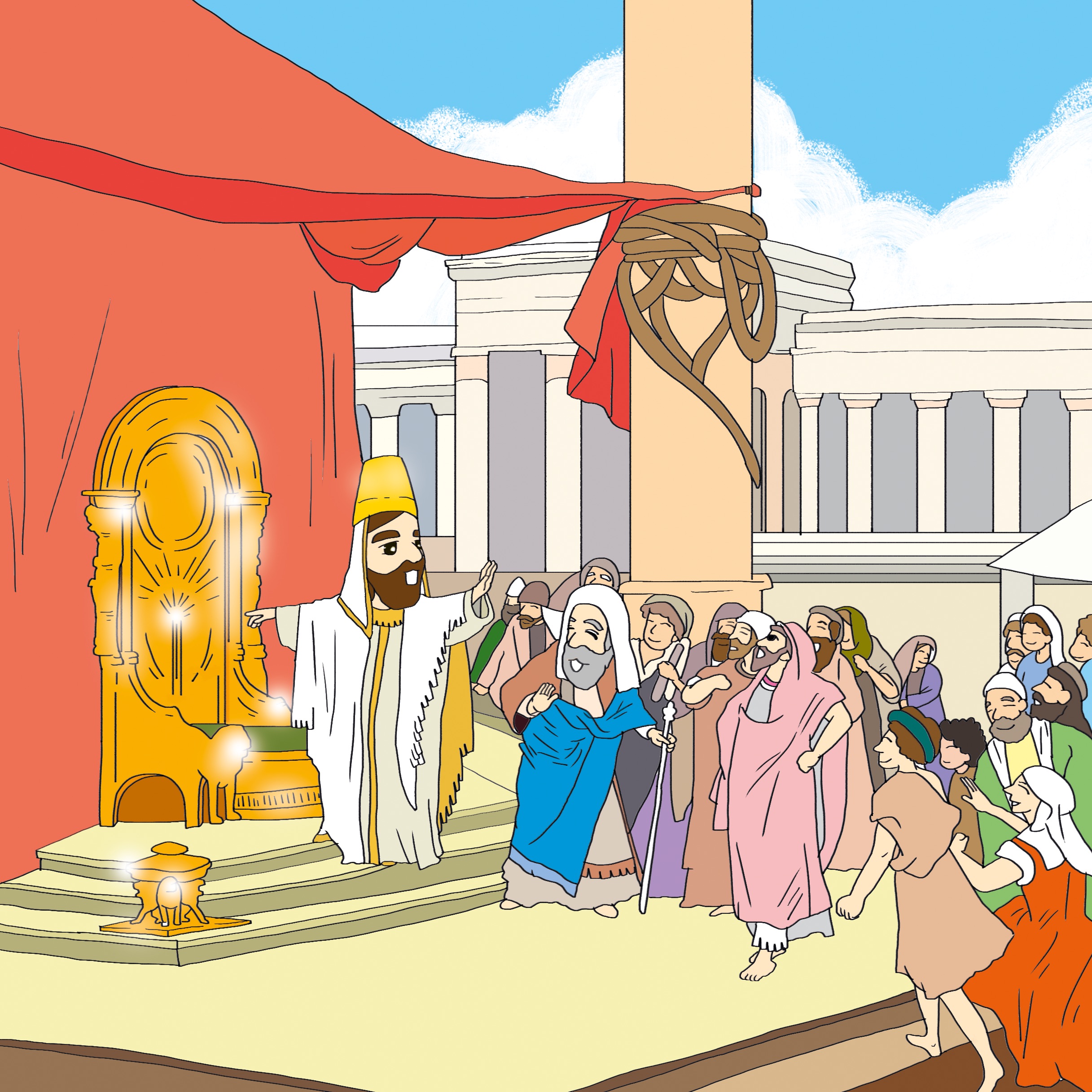 [Speaker Notes: 1) ソロモンは主(しゅ)を愛(あい)し、父(ちち)ダビデのおきてに歩(あゆ)んでいました (Ⅰ列王3:3)
2) ソロモンは高(たか)き所(ところ)の祭(さい)壇(だん)で一千頭(いっせんとう)の全焼(ぜんしょう)のいけにえをささげました 
(Ⅰ列王3:3～4)
3) ソロモンは二人(ふたり)の女(おんな)が一人(ひとり)の子(こ)どもをおいて、お互(たが)いに自分(じぶん)の息子(むすこ)だと
戦(たたか)うので、神様(かみさま)の知恵(ちえ)がある賢明(けんめい)な裁(さば)きを下(くだ)しました(Ⅰ列王3:16～28)]
ソロモンの　とうちに　たくさんの　えいがを
あたえられました
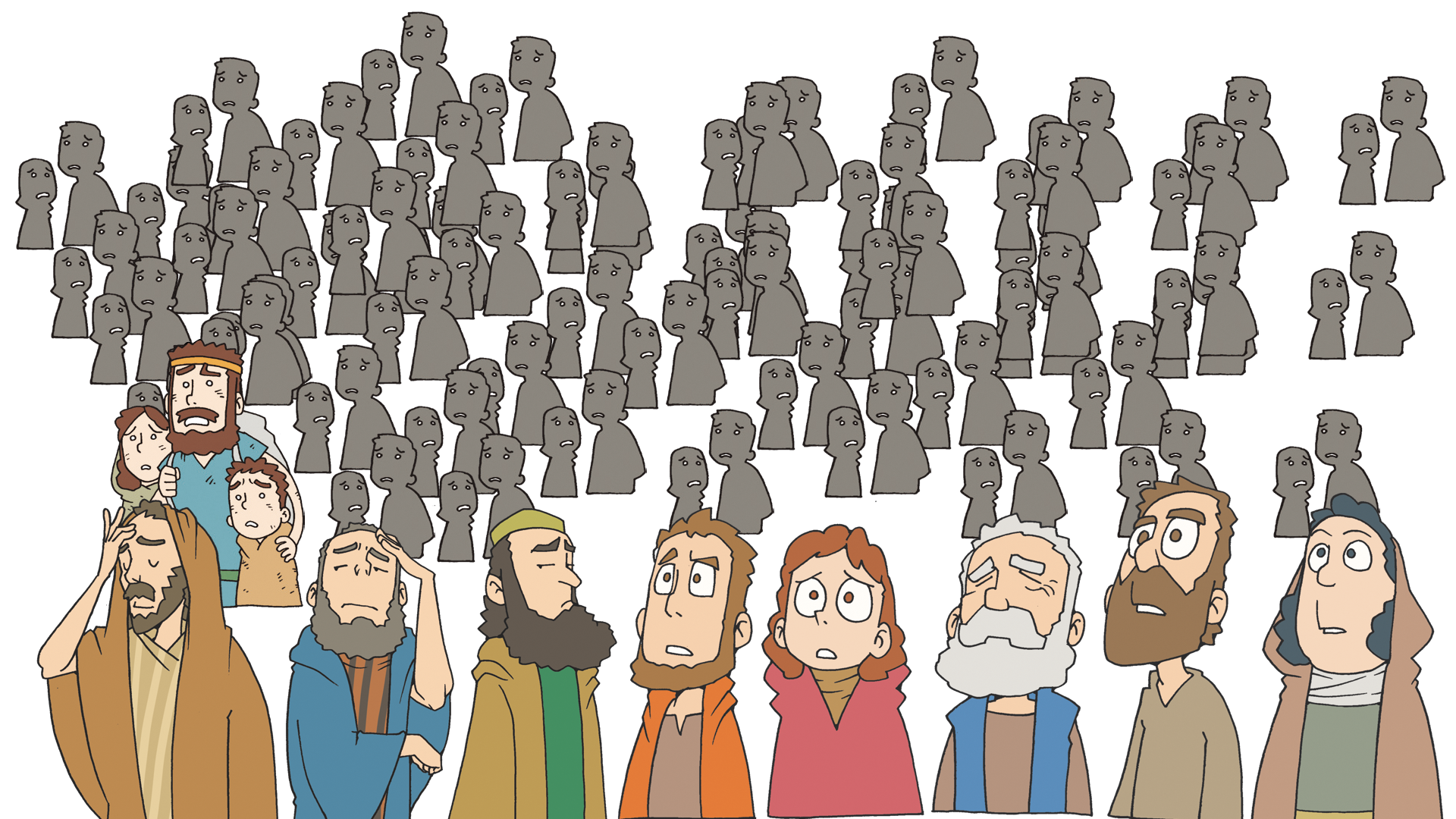 [Speaker Notes: 1) ユダとイスラエルの人口(じんこう)は海辺(うみべ)の砂(すな)のように多(おお)くなりました(Ⅰ列王4:20)
2) ユダとイスラエルは、ダンからベエル・シェバまで、ぶどうの木(き)の下(した)や、
いちじくの木(き)の下(した)で安心(あんしん)して住(す)むことができました(Ⅰ列王4:25)
3) ソロモンの知恵(ちえ)は、東(ひがし)のすべての人々(ひとびと)の知恵(ちえ)と、エジプト人(じん)のすべての
知恵(ちえ)とにまさっていました(Ⅰ列王4:30)]
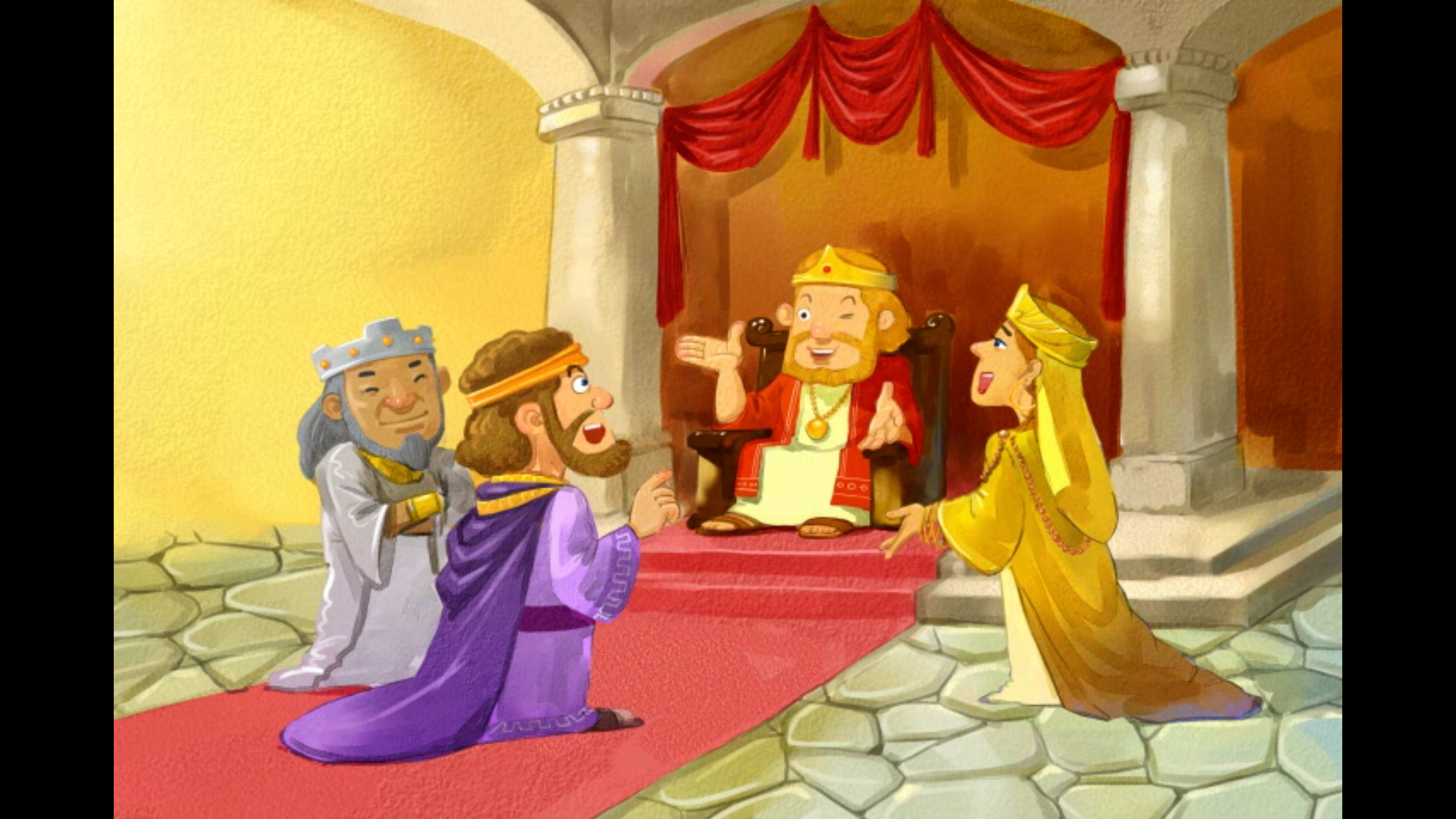 [Speaker Notes: 1) ユダとイスラエルの人口(じんこう)は海辺(うみべ)の砂(すな)のように多(おお)くなりました(Ⅰ列王4:20)
2) ユダとイスラエルは、ダンからベエル・シェバまで、ぶどうの木(き)の下(した)や、
いちじくの木(き)の下(した)で安心(あんしん)して住(す)むことができました(Ⅰ列王4:25)
3) ソロモンの知恵(ちえ)は、東(ひがし)のすべての人々(ひとびと)の知恵(ちえ)と、エジプト人(じん)のすべての
知恵(ちえ)とにまさっていました(Ⅰ列王4:30)]
ソロモンは　ダビデの　ねがいであった、
しゅの　みなの　ための　
しんでんけんちくを　じゅんびしました
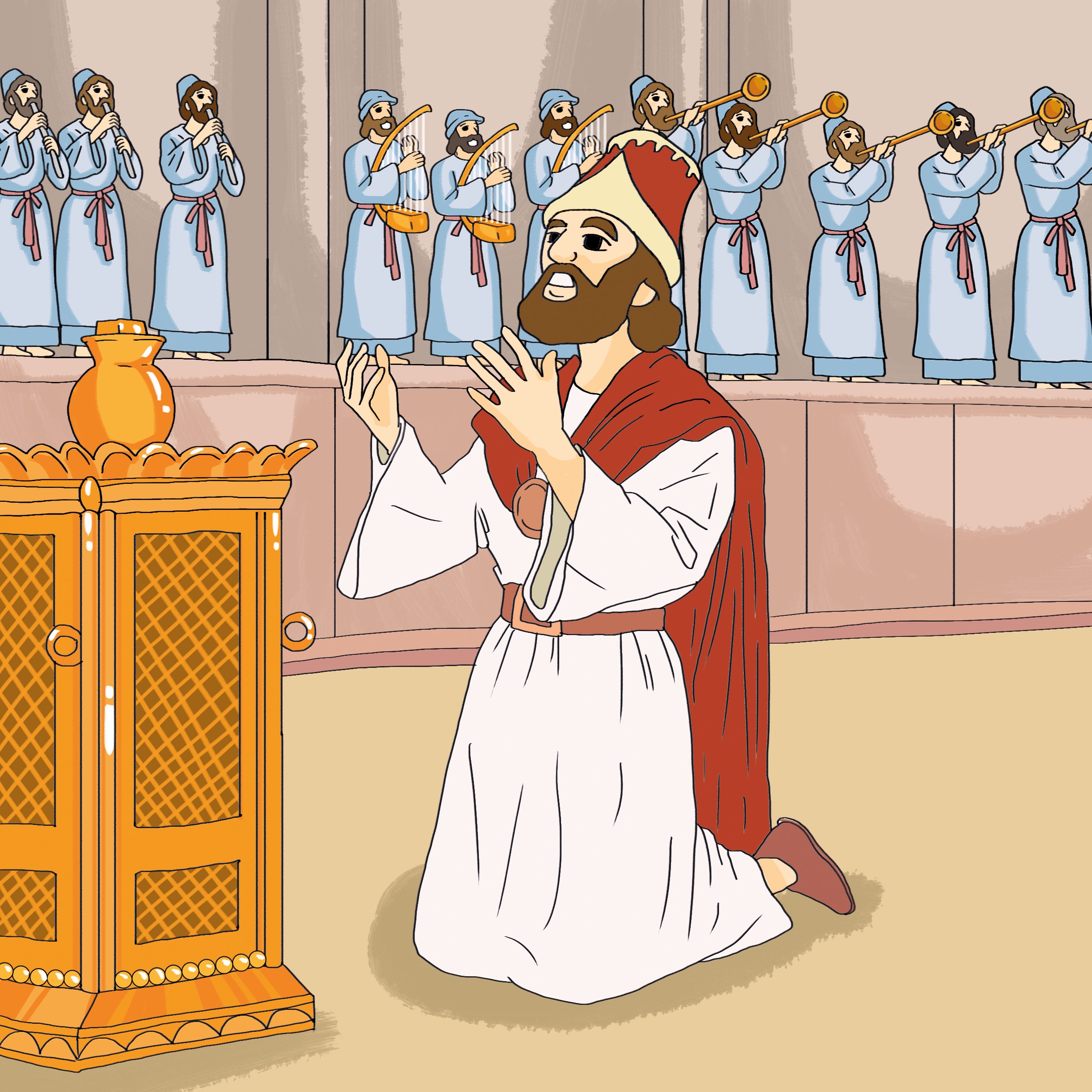 [Speaker Notes: 霊的集中力-神様の御声- “あなたの願いが何なのか?”
多くの民-治める知恵-神様の
Ｉ列王3:10 -主の御心にかなった
あなたのような者はない知恵-空前絶後、求めない富貴と栄光も]
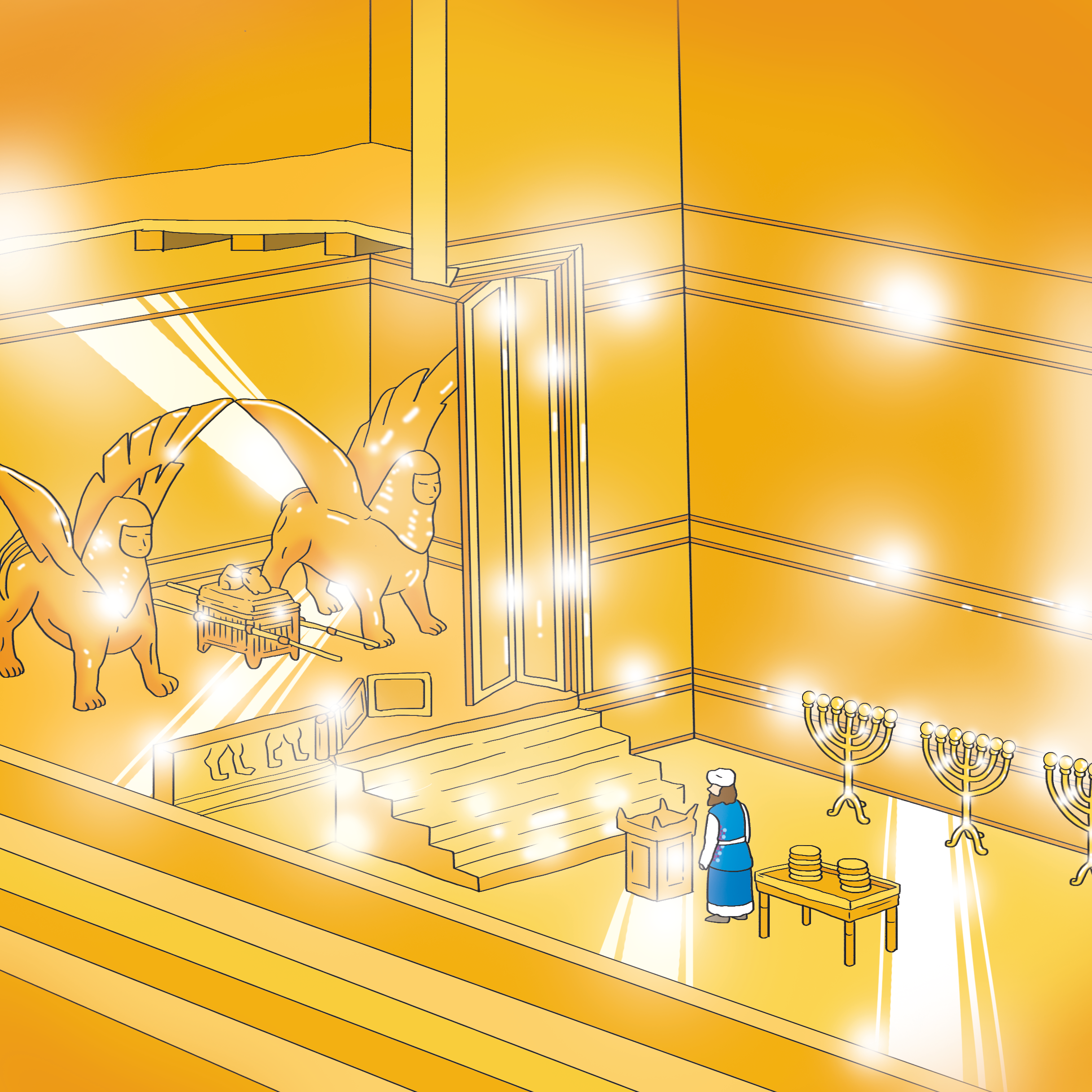 [Speaker Notes: ダビデ王の願い、主の御名のための神殿建築をしました
RUTC]
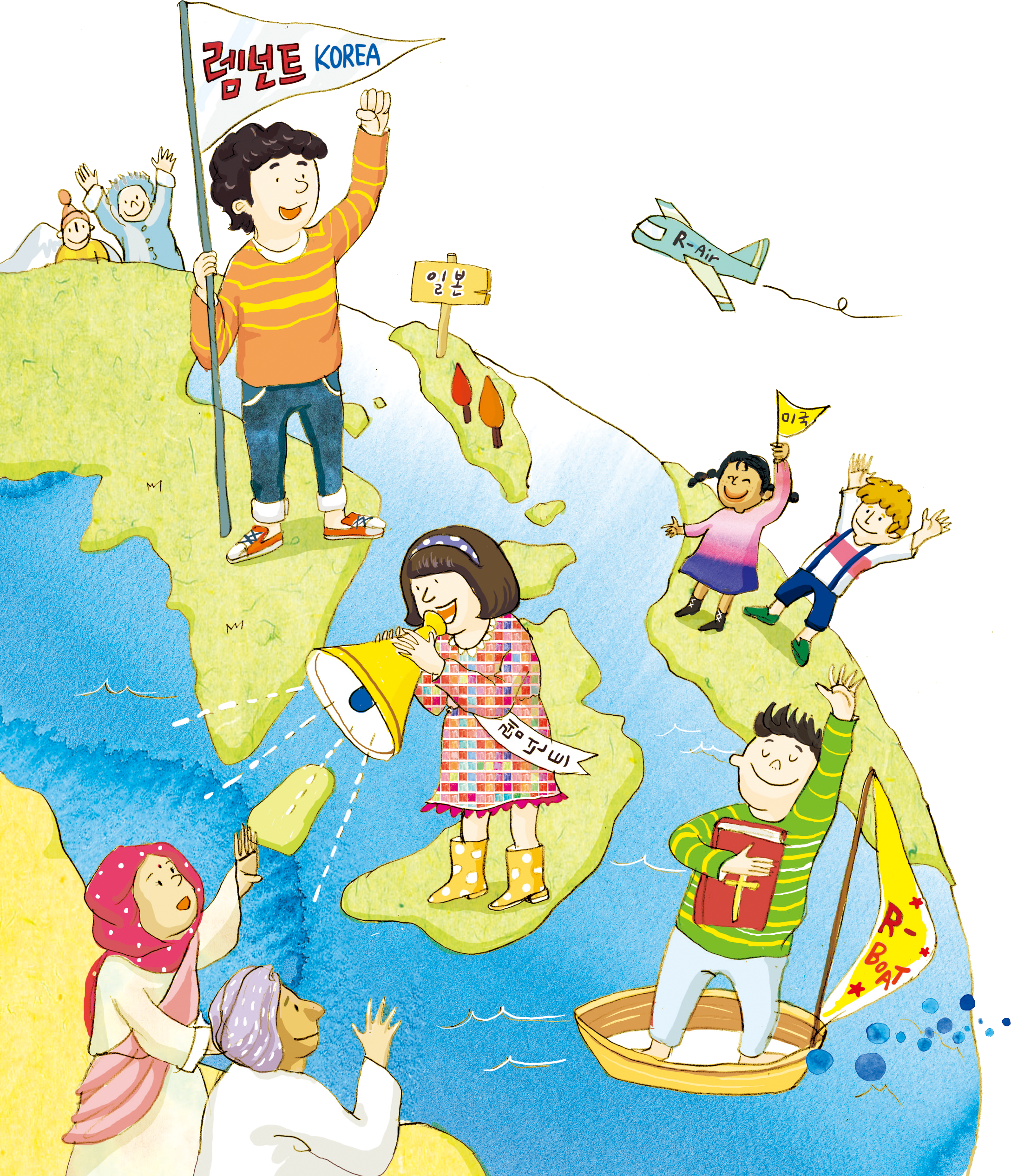 [Speaker Notes: 全世界に福音が宣べ伝えられる-神殿- RUTC]
参考にして使って下さい
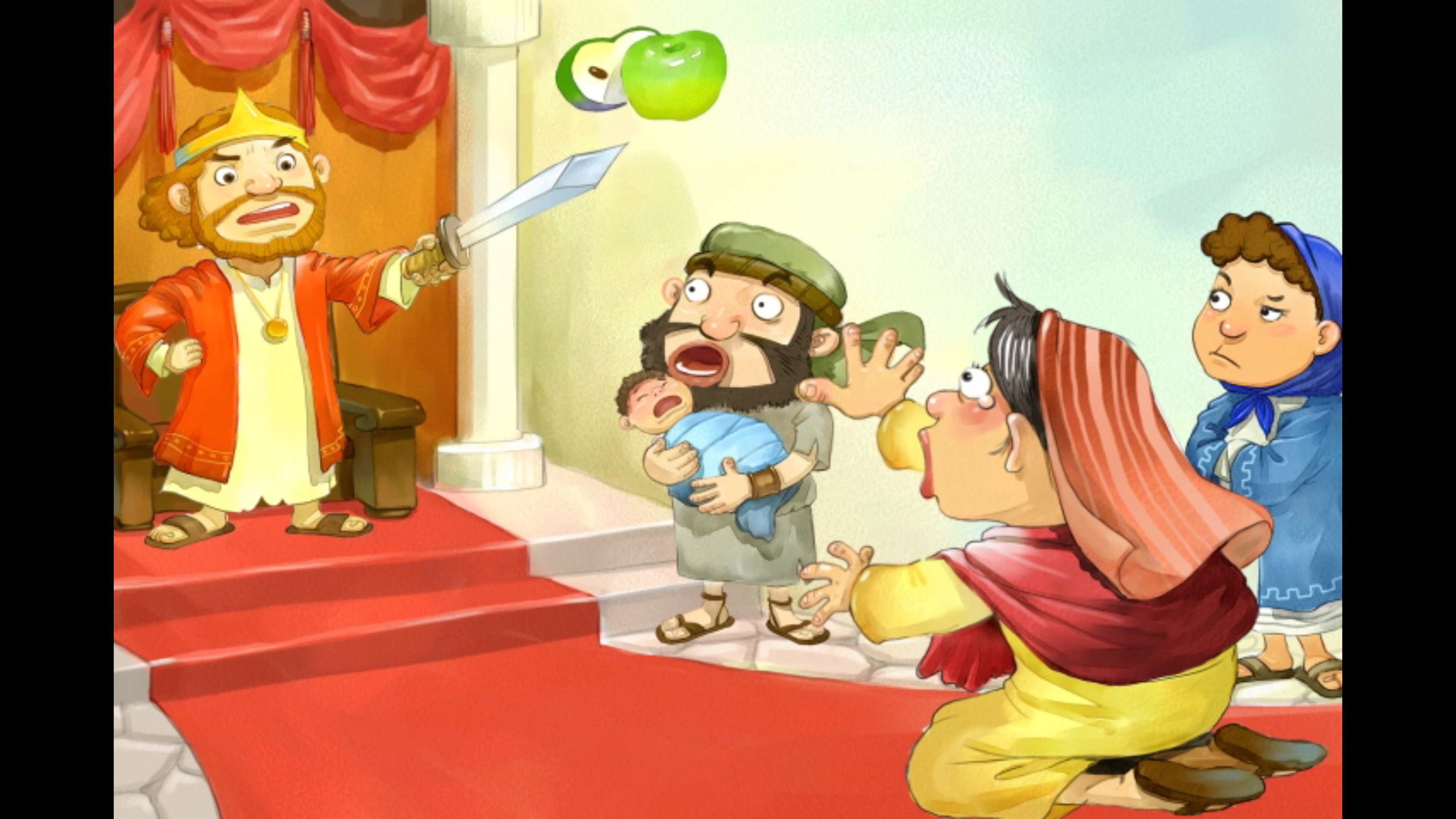 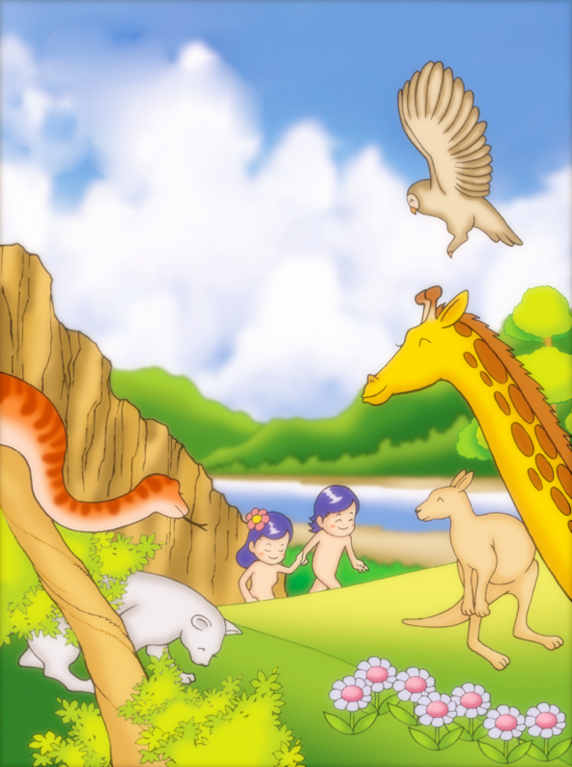 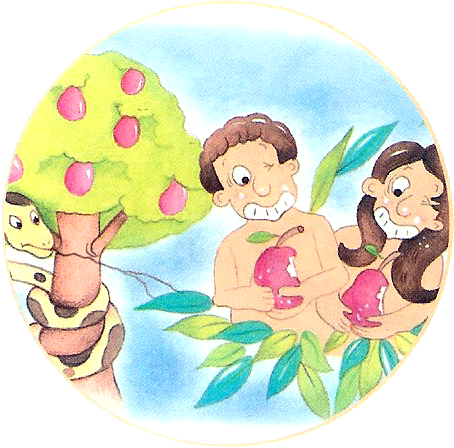 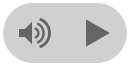 [Speaker Notes: 創世記1:27 –産めよ、増えよ、地を満たせ、征服、治めなさい
創世記2:17 -確実に死ぬ
創世記3:5 -それを食べる日にはあなたがたの目が開いて、神のようになる
創世記3章の事件]
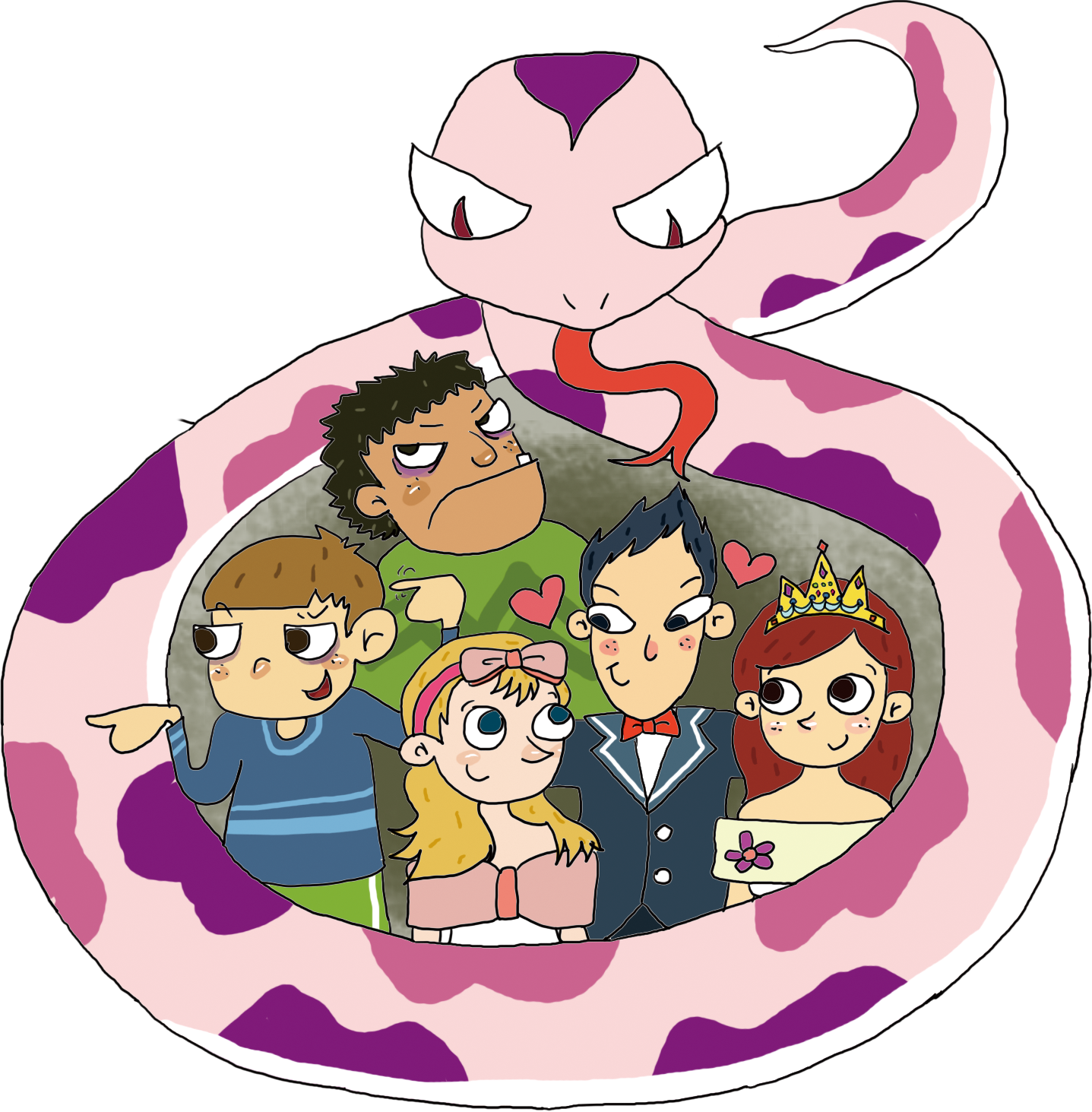 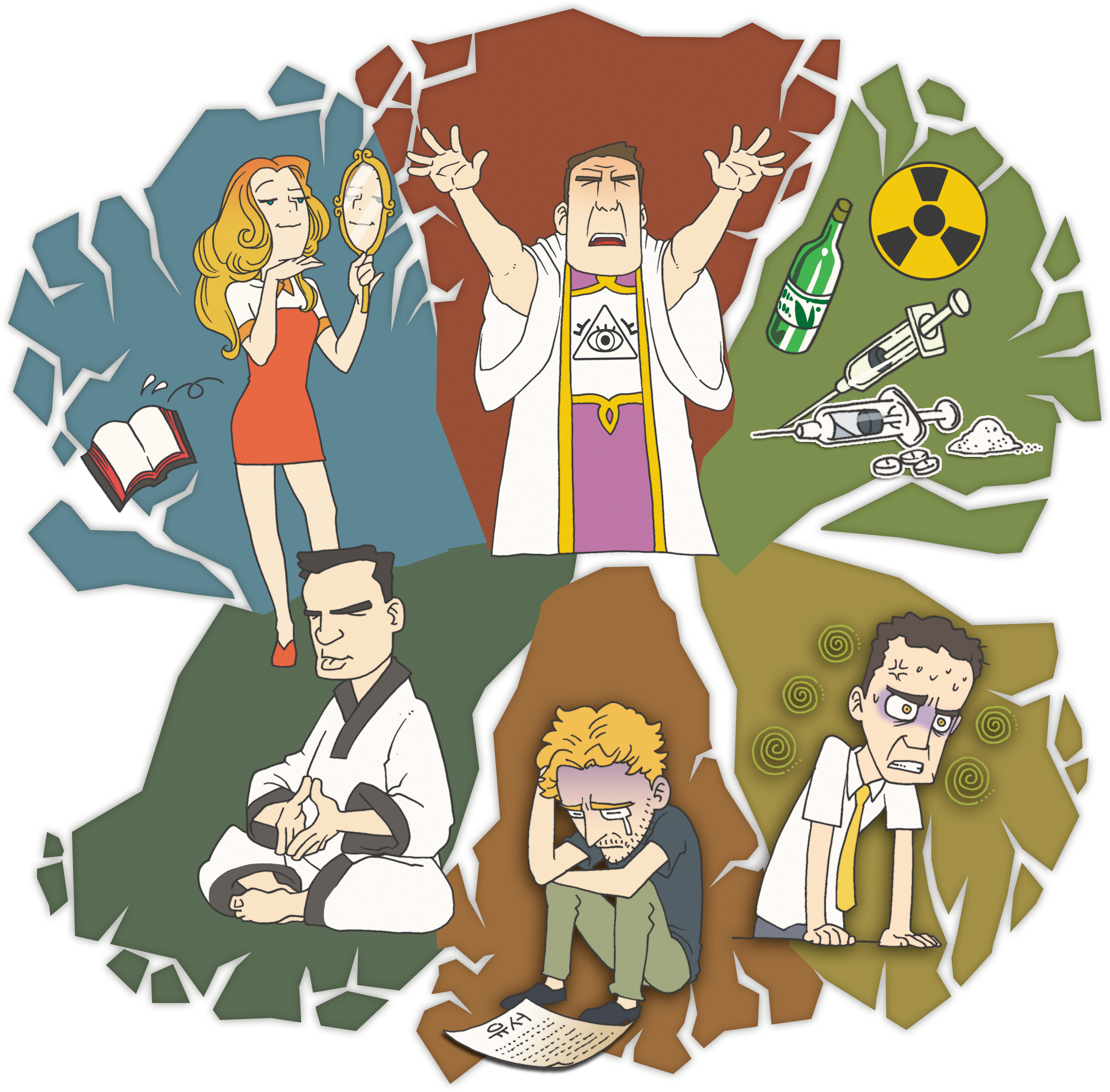 [Speaker Notes: 確実に死ぬ
ローマ6:23 -罪の報酬は死
私たちの身代り-災い、呪い、サタン、死、地獄]
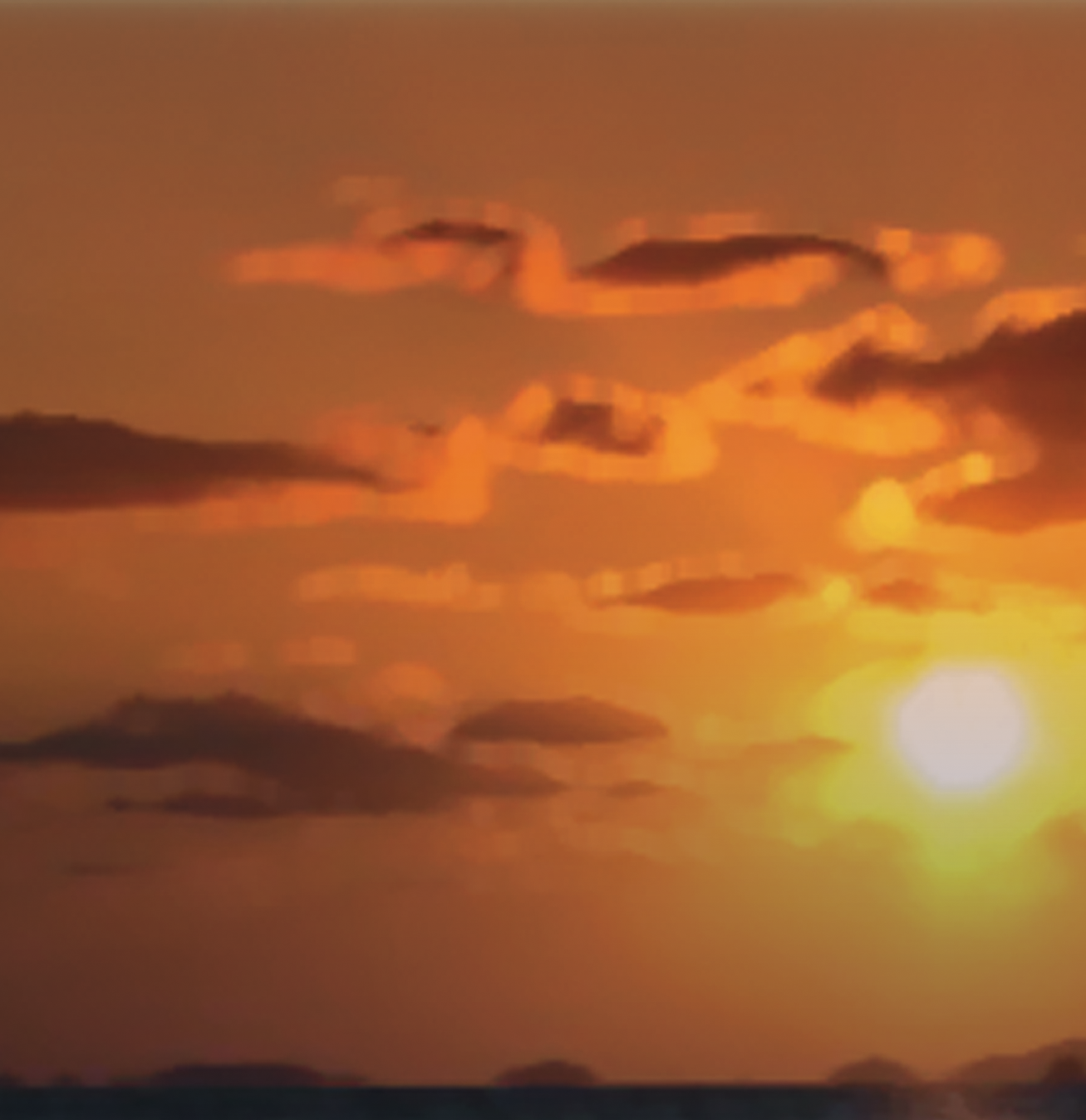 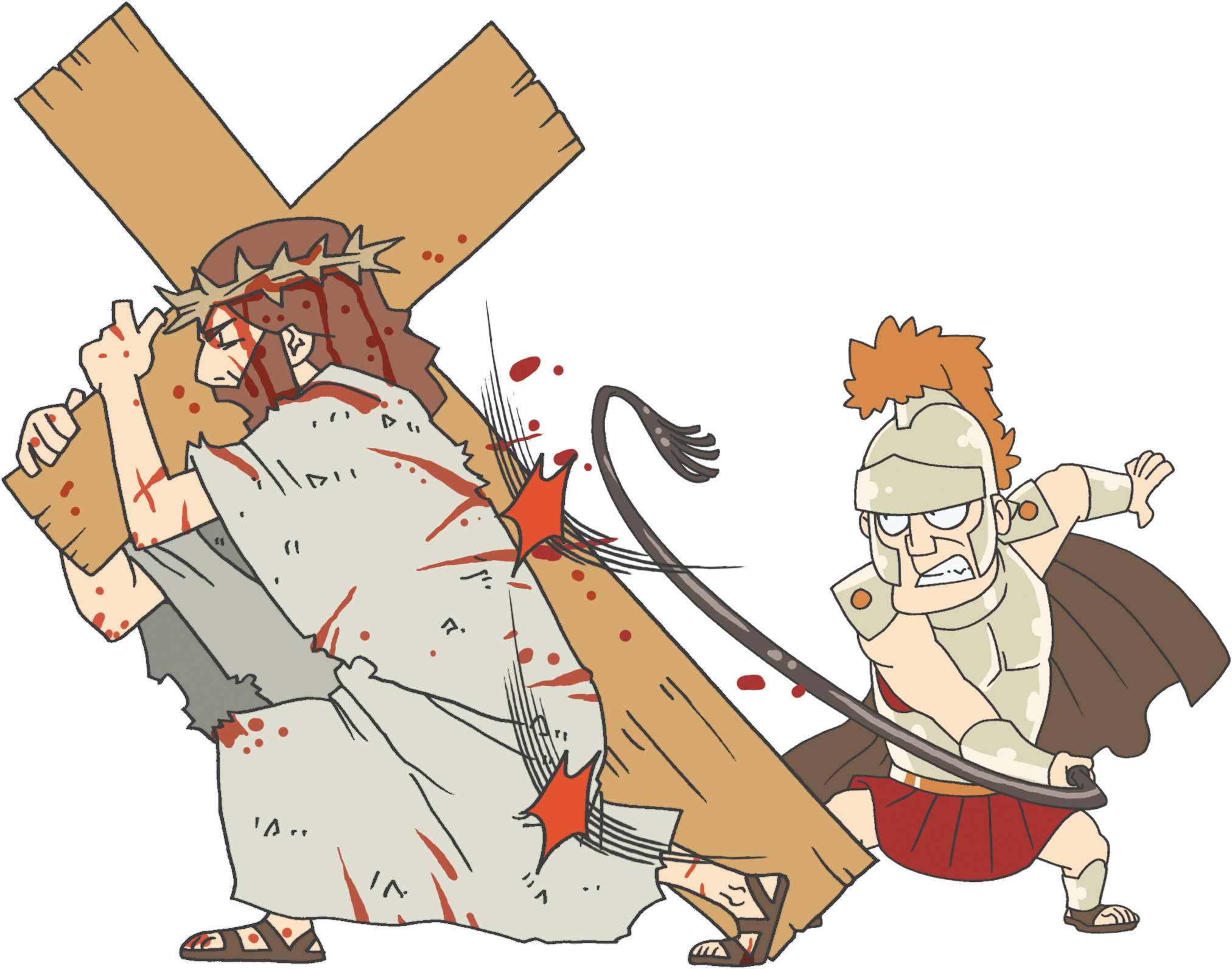 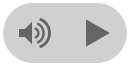 [Speaker Notes: 神様が人間として来られた理由
イザヤ53:5]
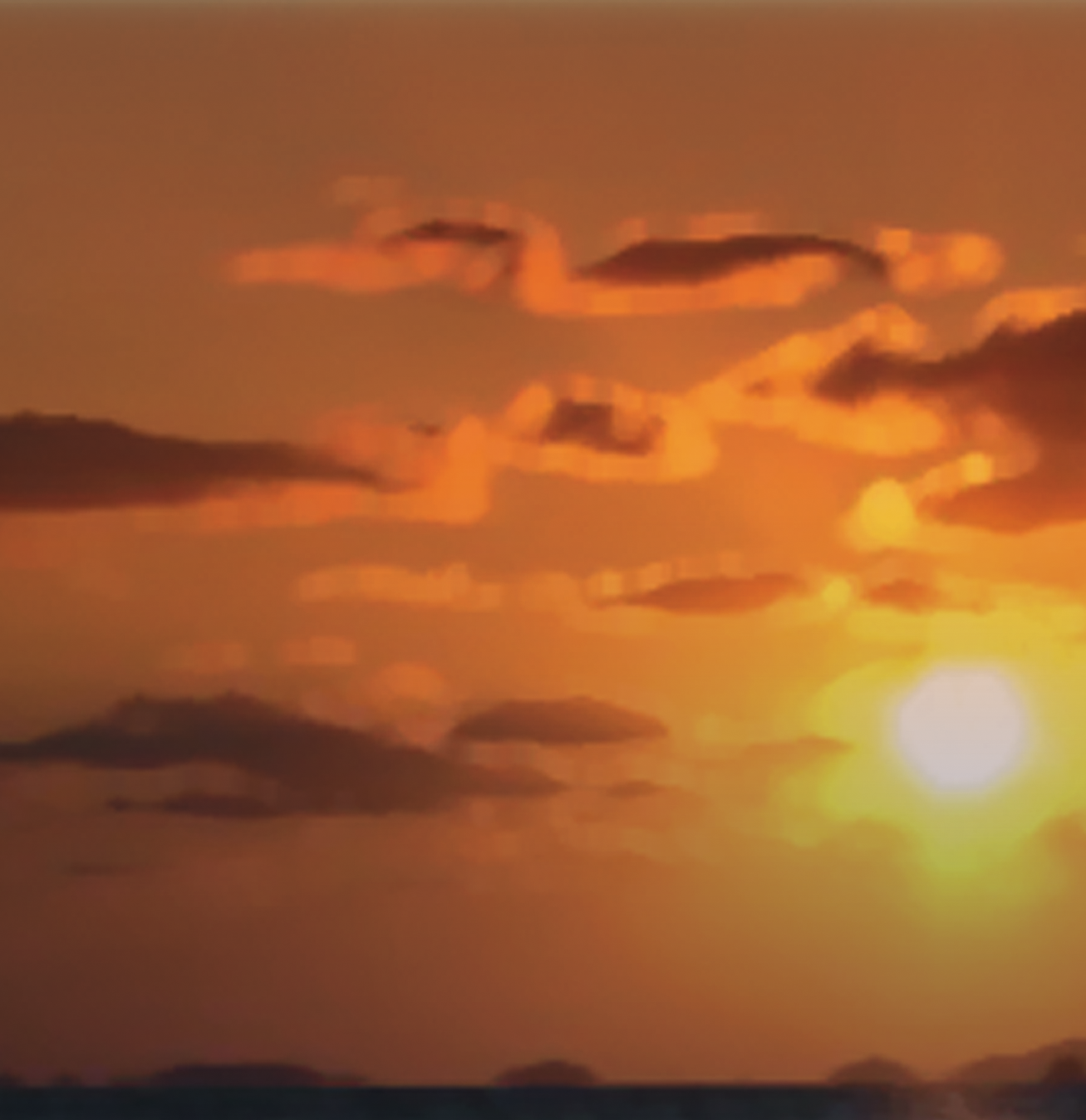 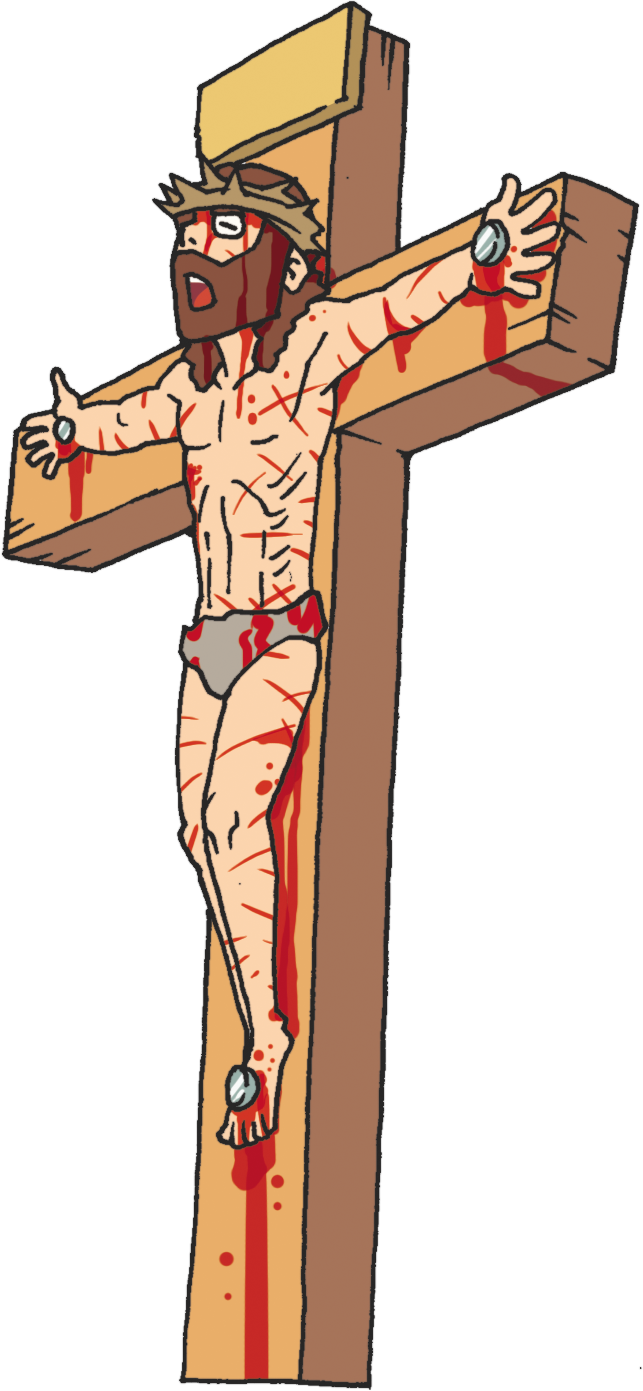 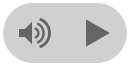 [Speaker Notes: 死刑宣告]
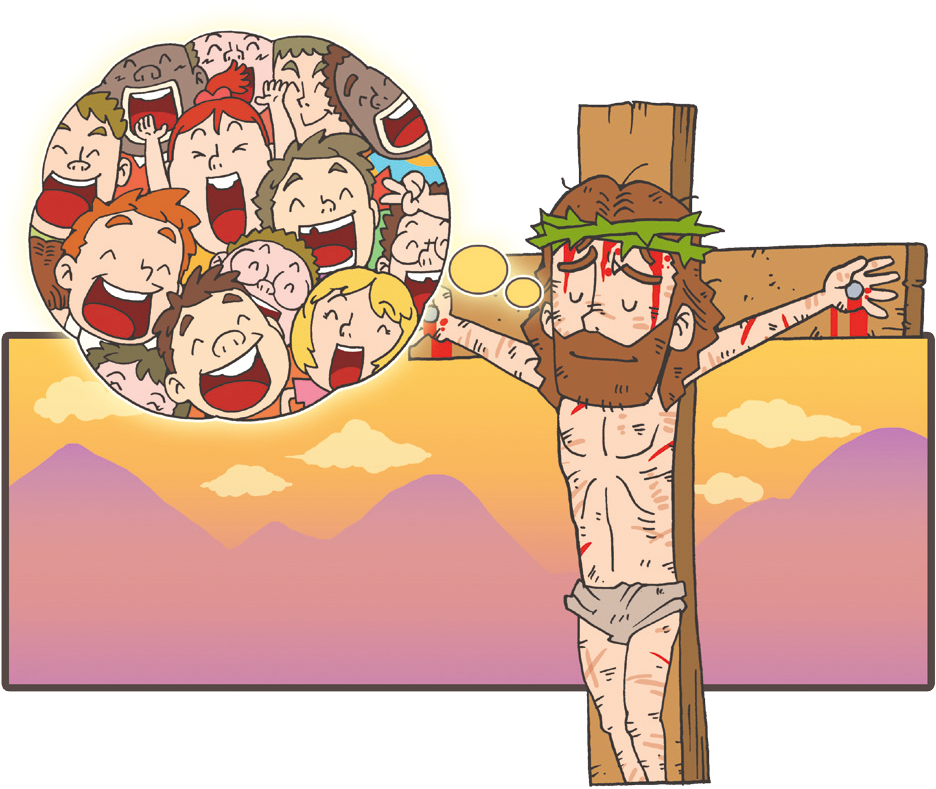 [Speaker Notes: 復活、今、聖霊でともに
ヨハネ1:12、Iコリント3:16、黙示3:20、ヨハネ16:16～20
Ｉヨハネ5:11～13]
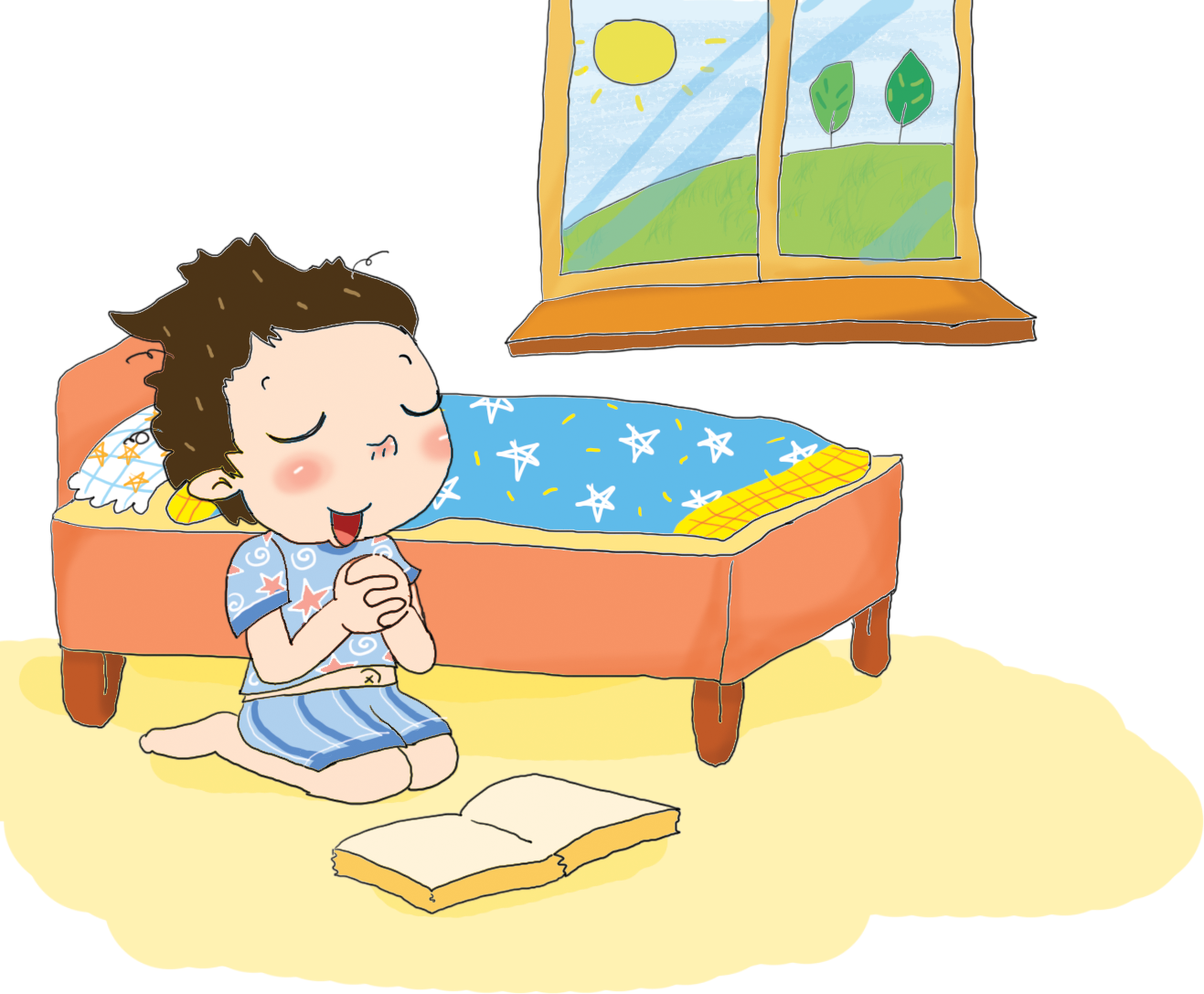 [Speaker Notes: 30分早く-霊的集中力-祈りで準備
“集中”]
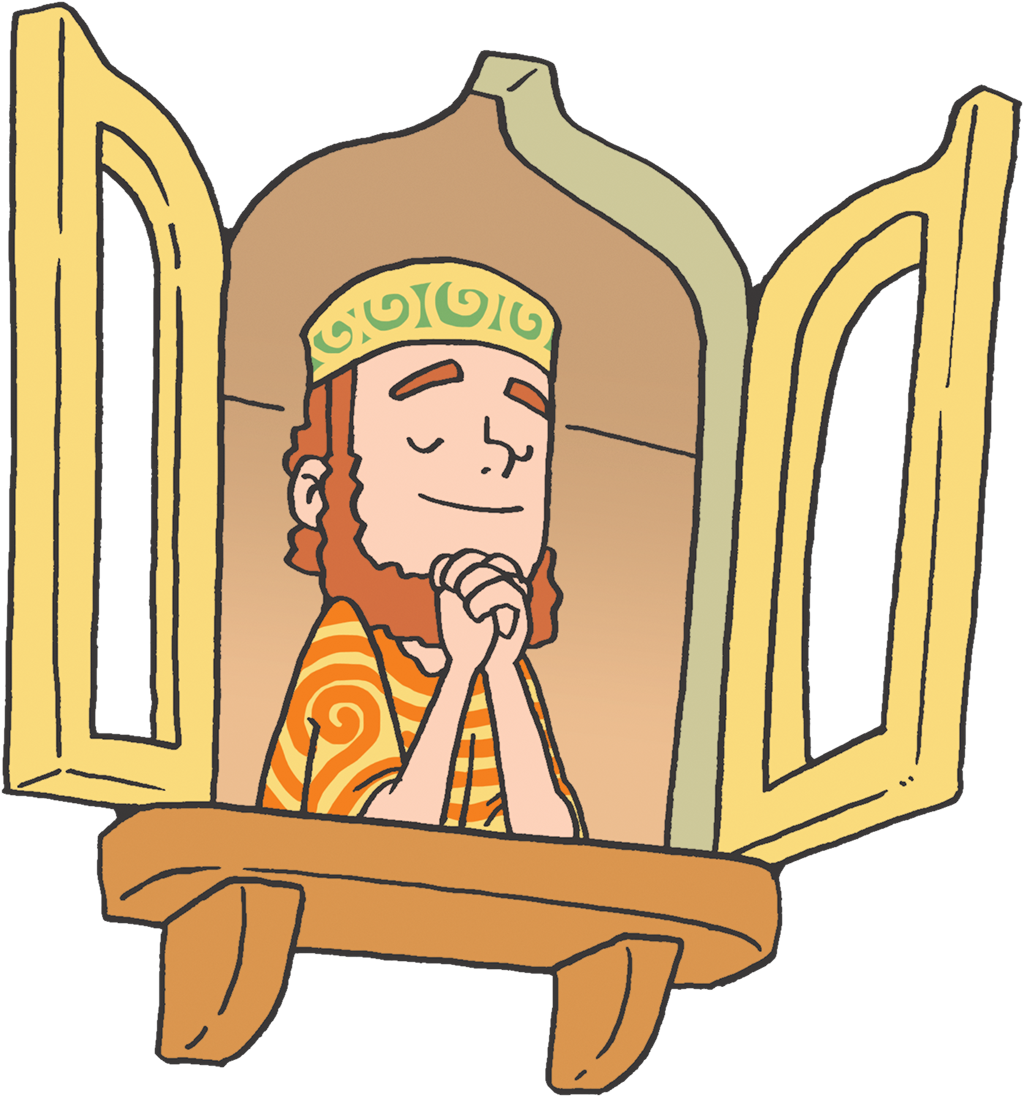 [Speaker Notes: ダニエルの定刻祈り]
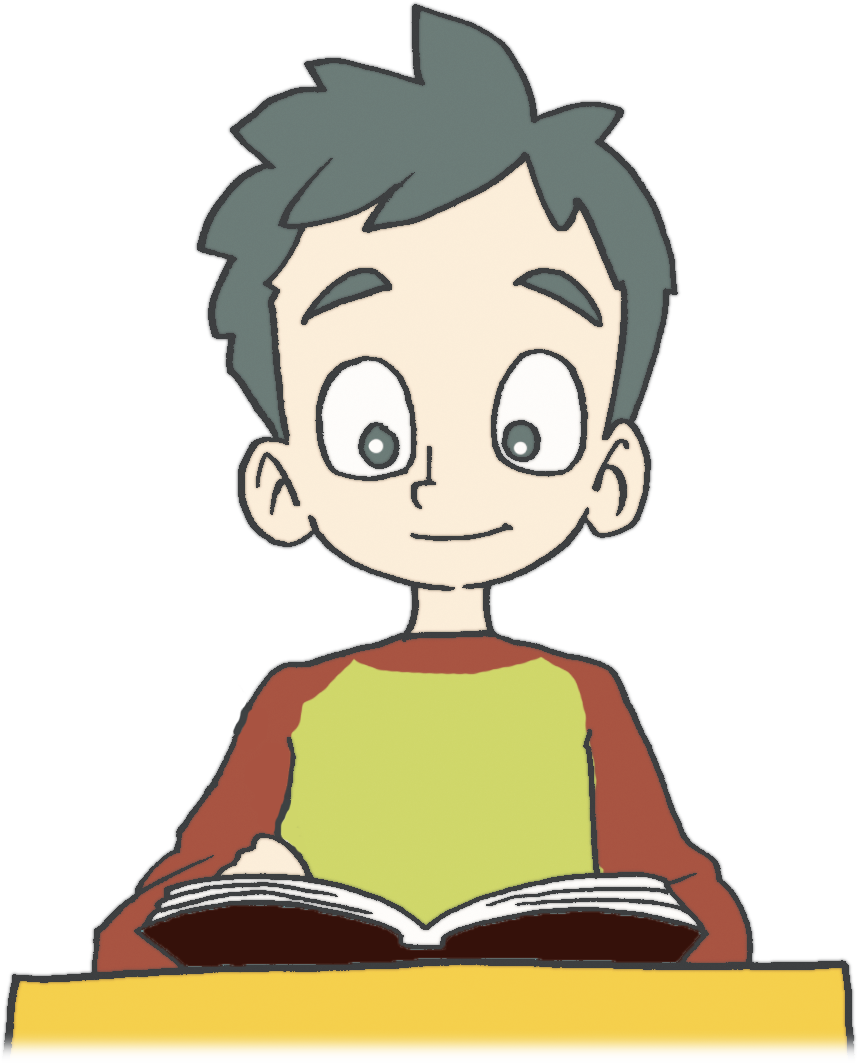 [Speaker Notes: 聖書 – みことば – 食べる]